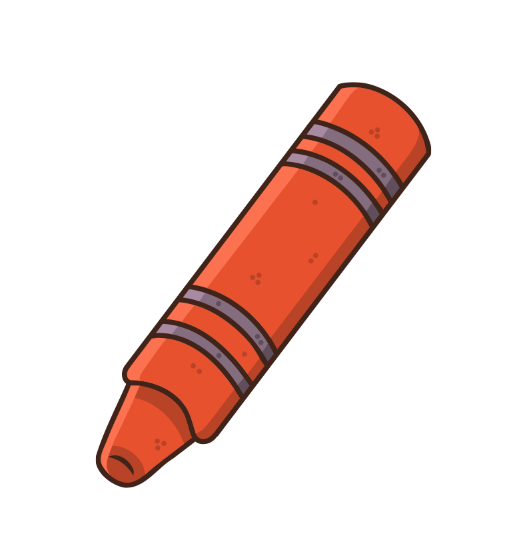 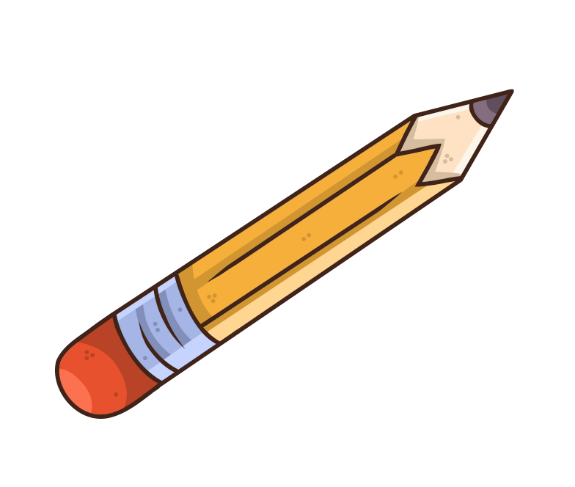 Classroom
Newsletter
Date:
Teacher:
THIS MONTH
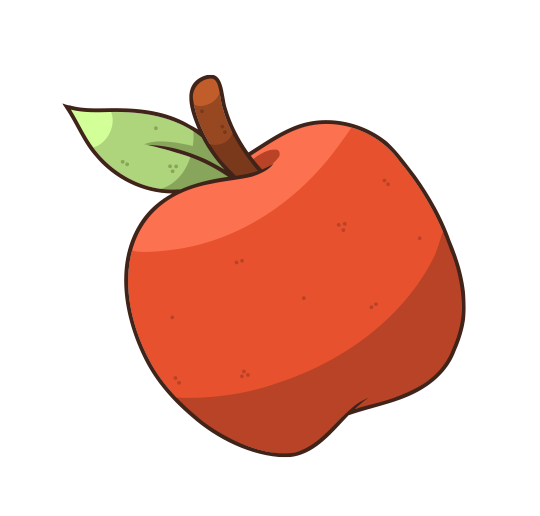 ACTIVITIES
TO BRING
ANNOUNCEMENT
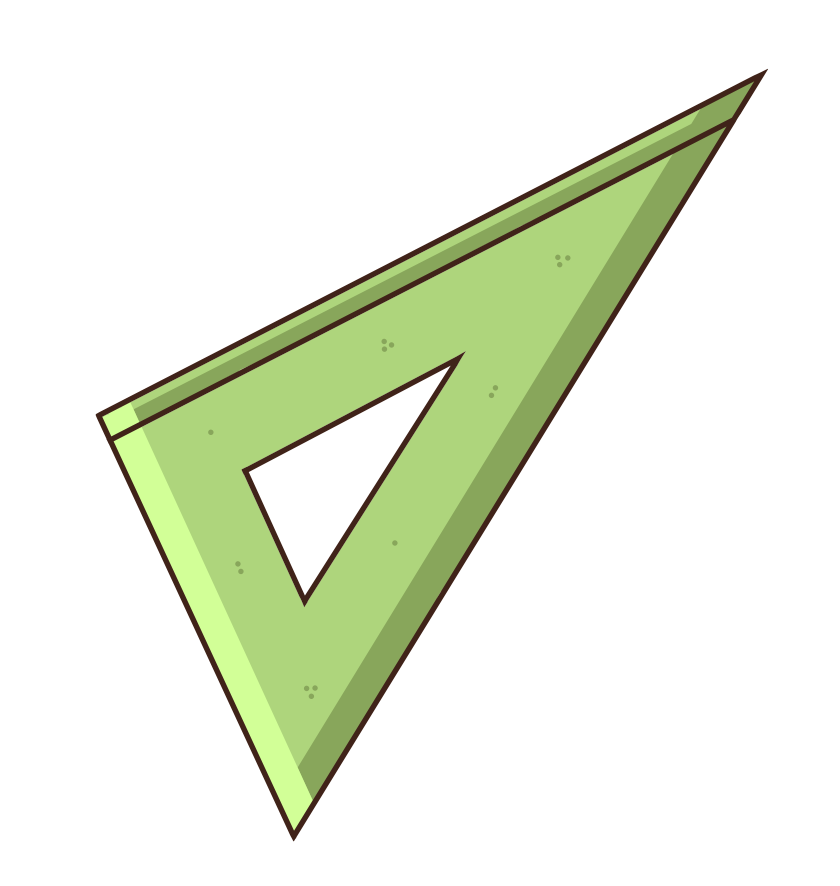 NOTES
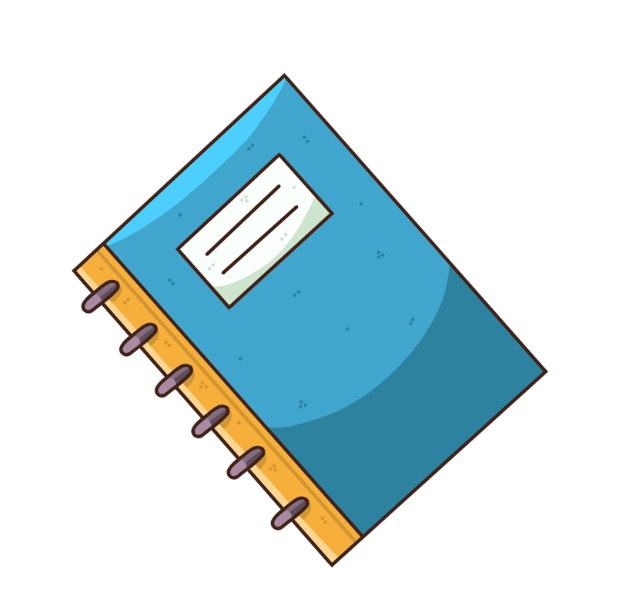 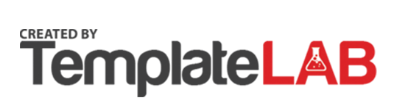